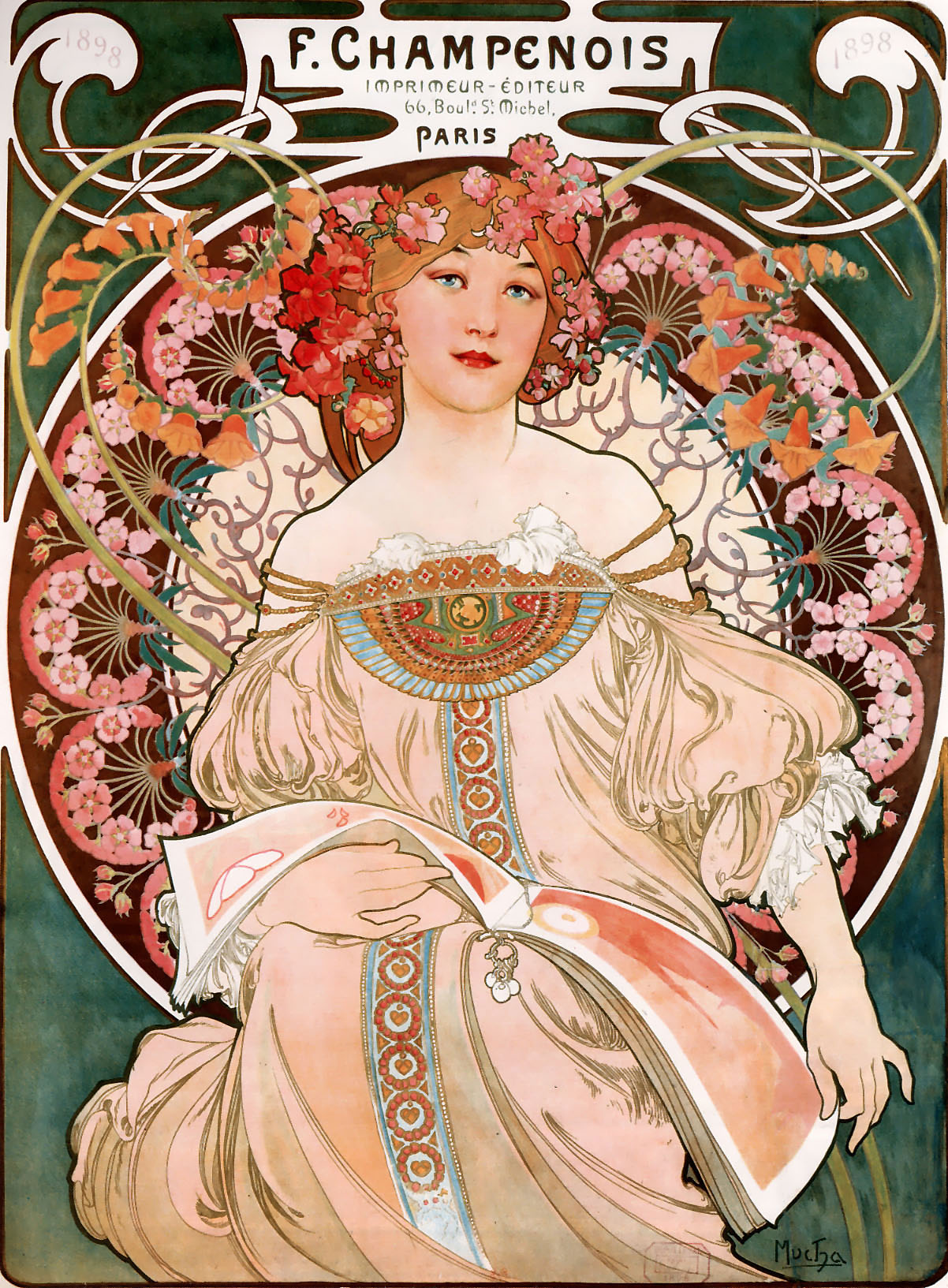 Tipografies m o d e r n i s t e s
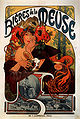 Escales
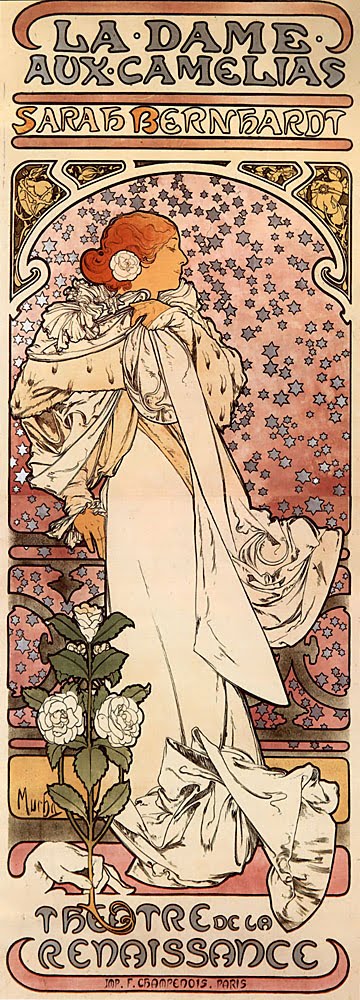 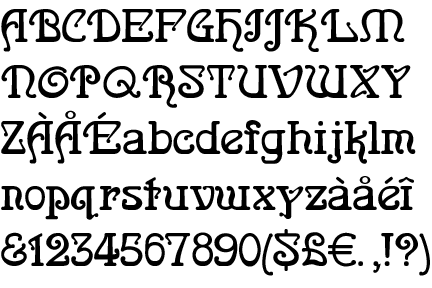 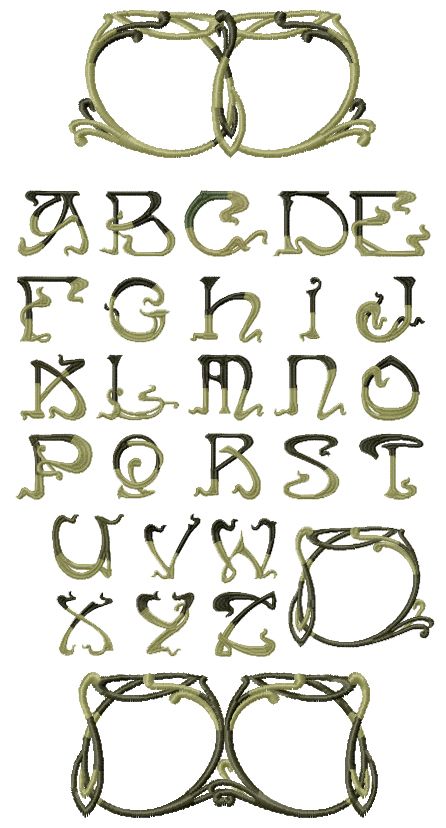 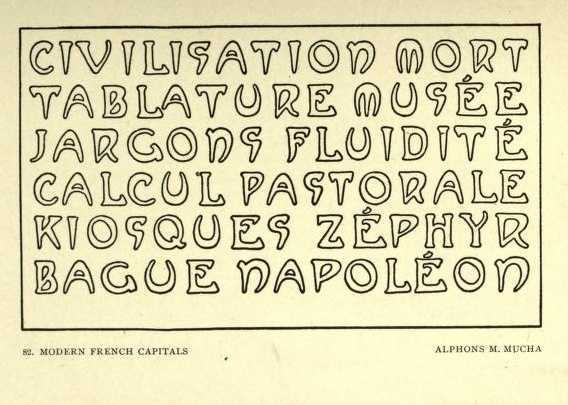 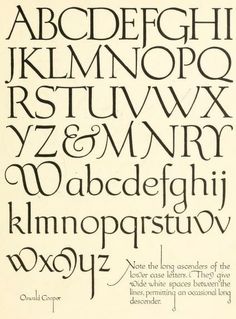 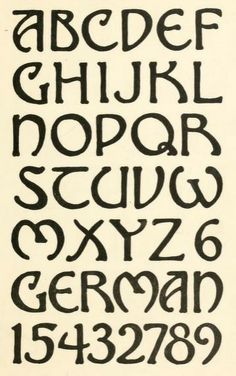 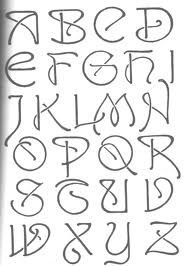 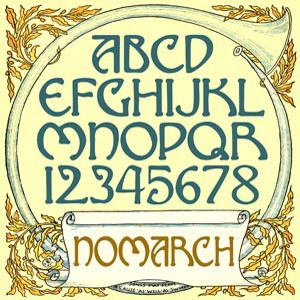 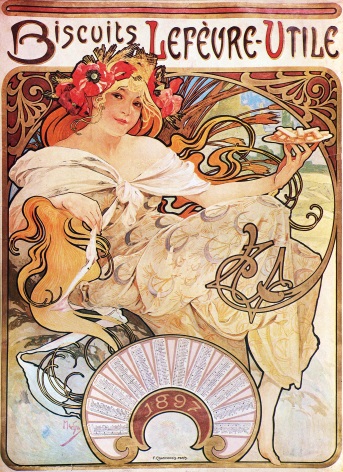 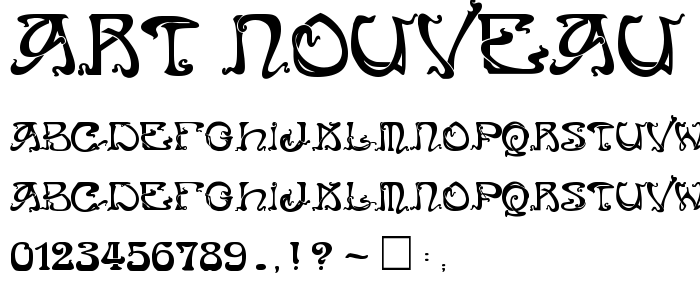 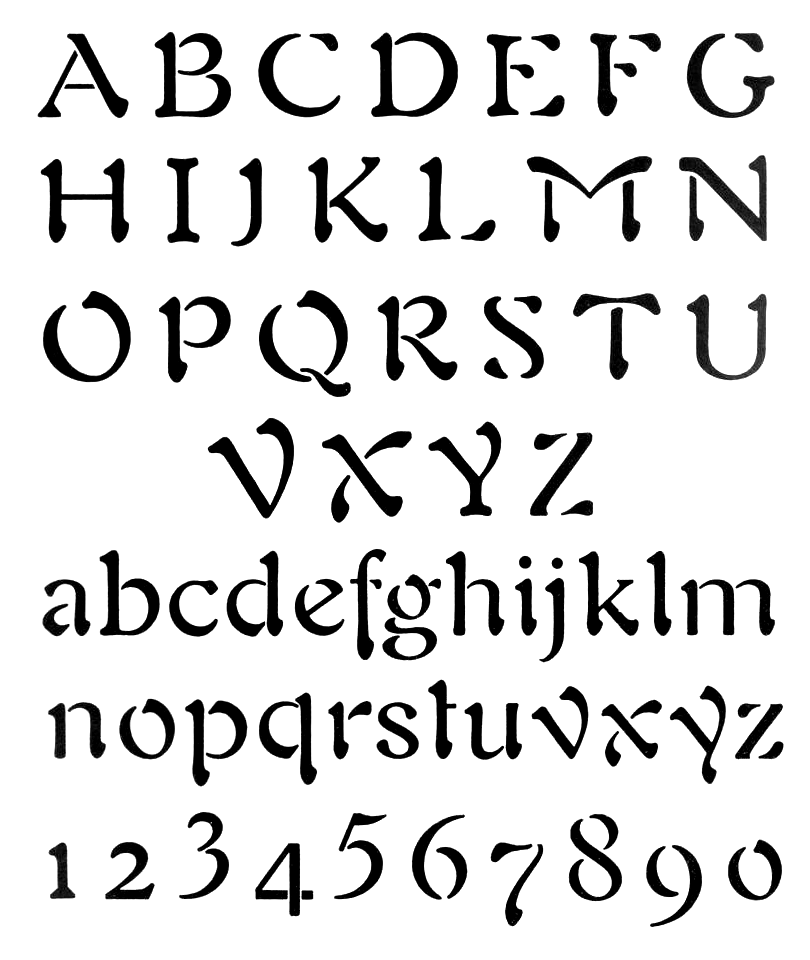 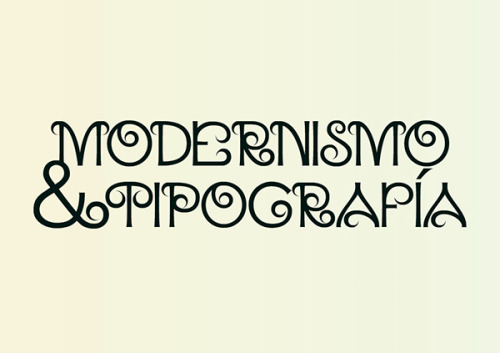 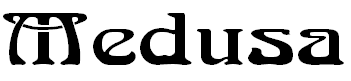 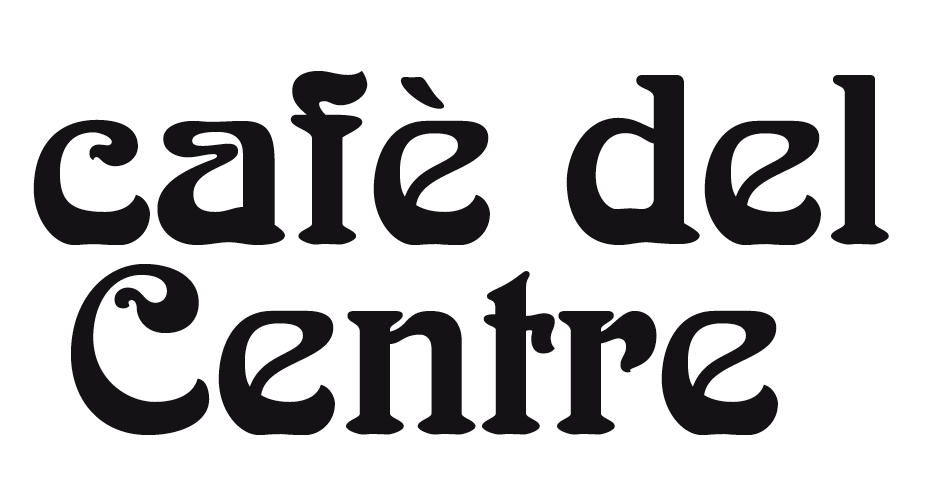 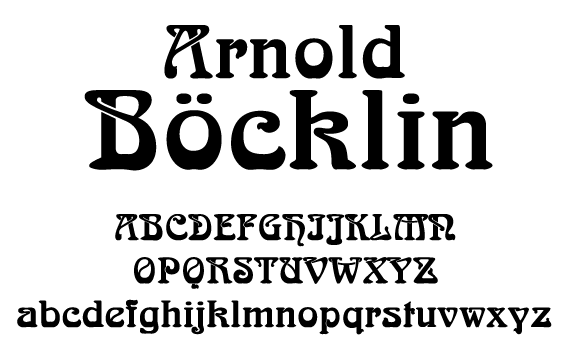 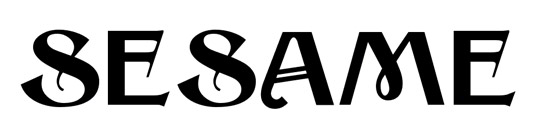 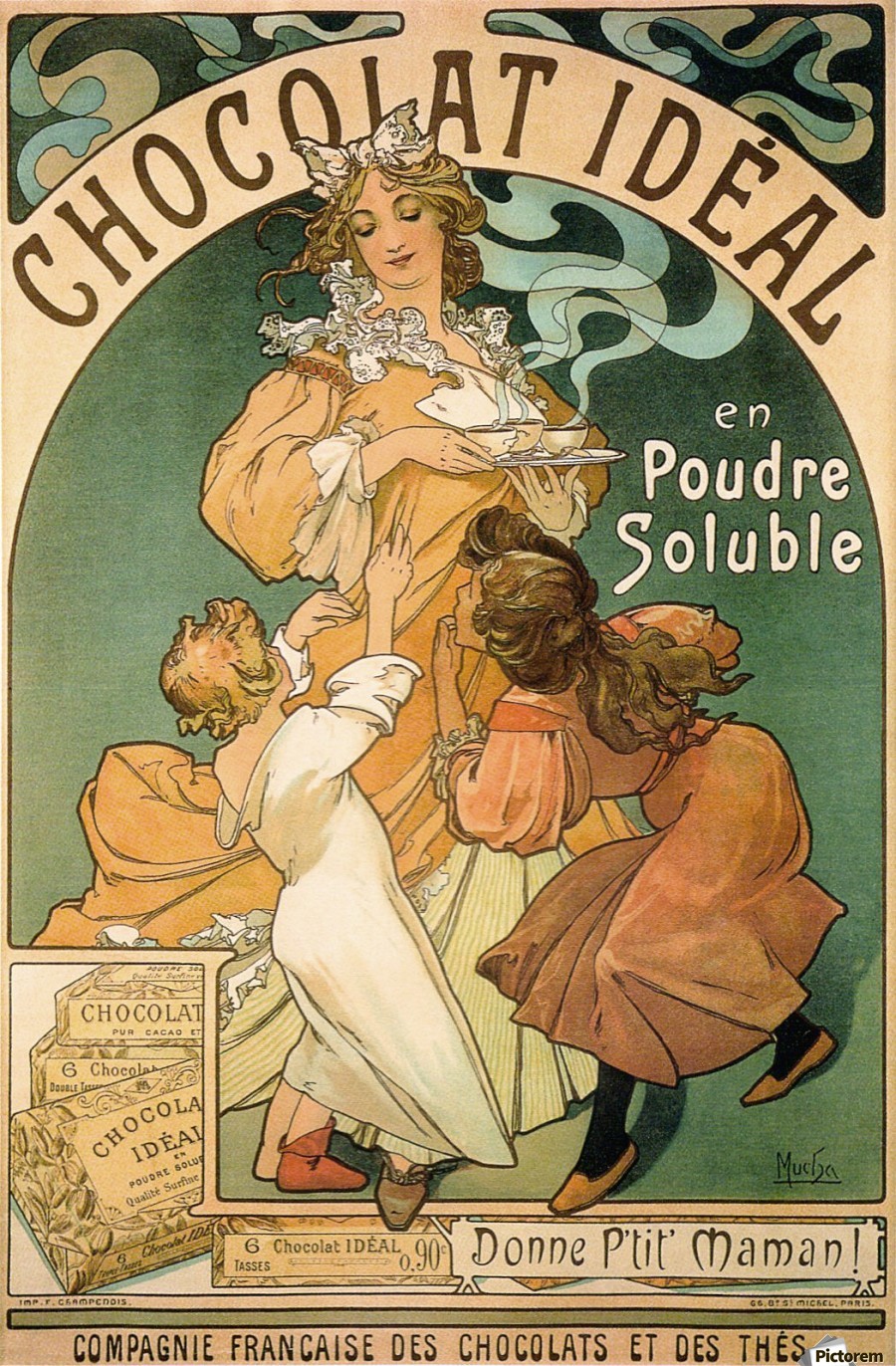 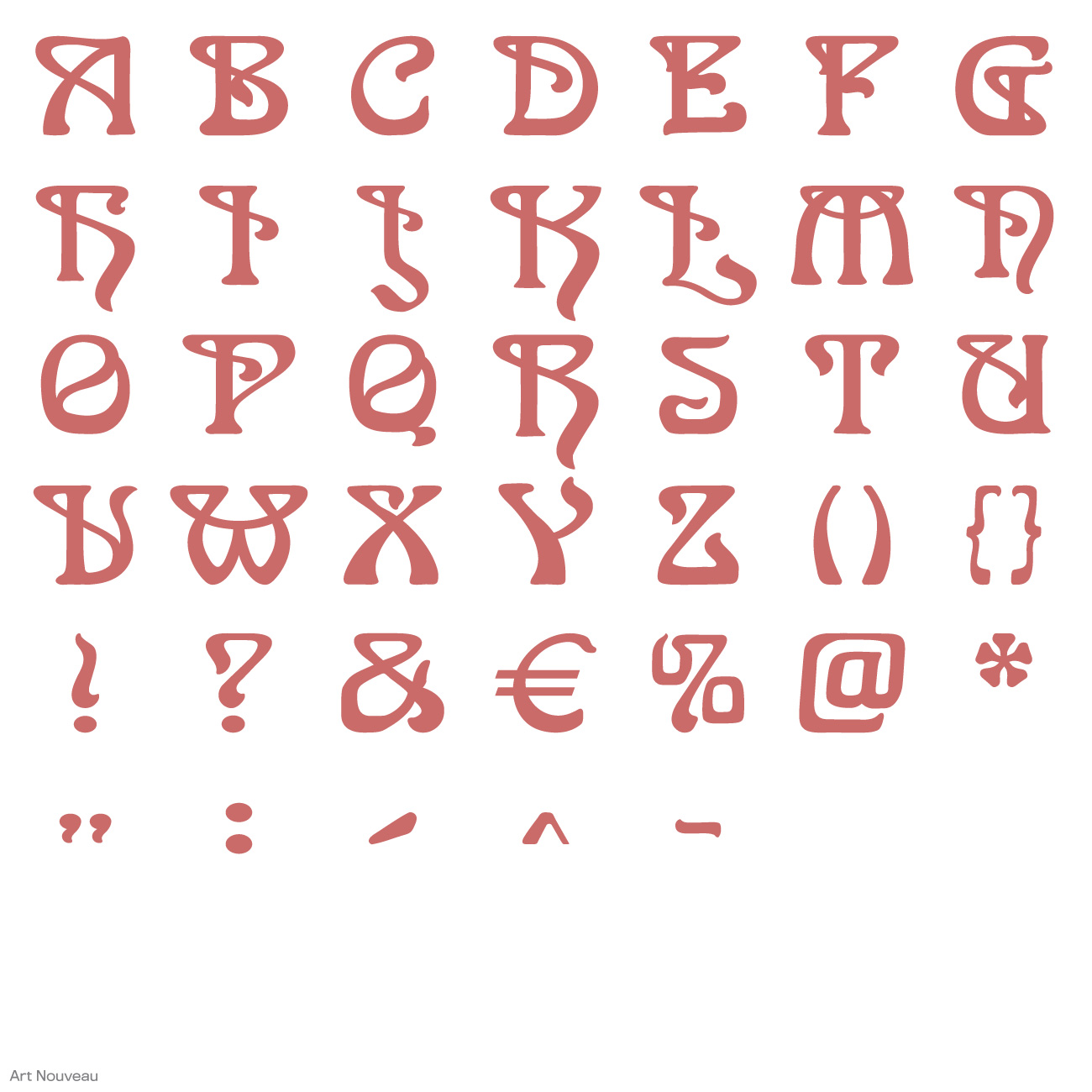 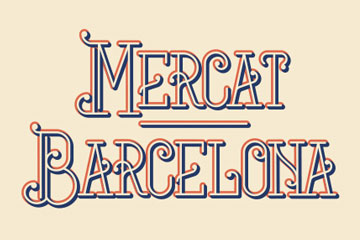 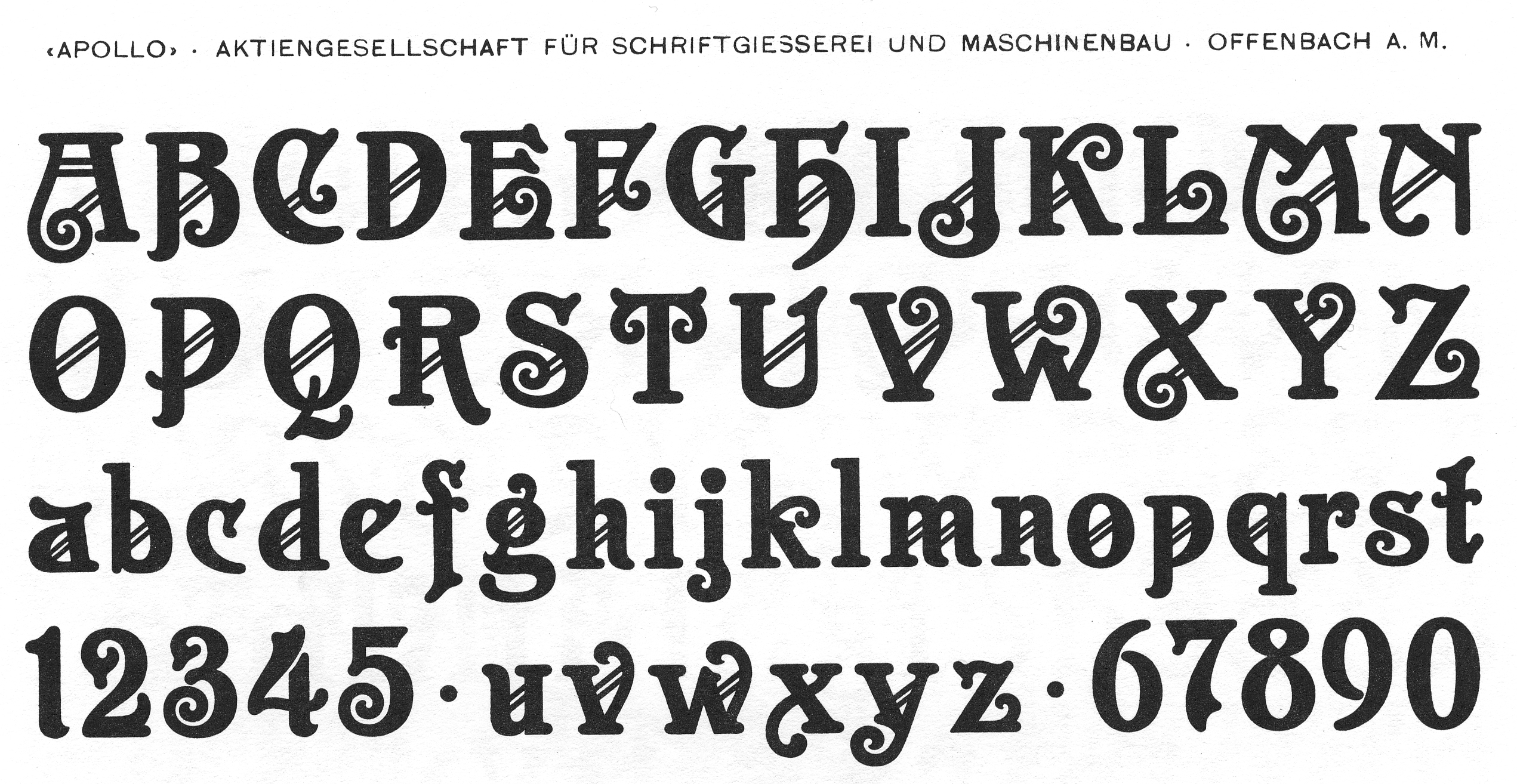 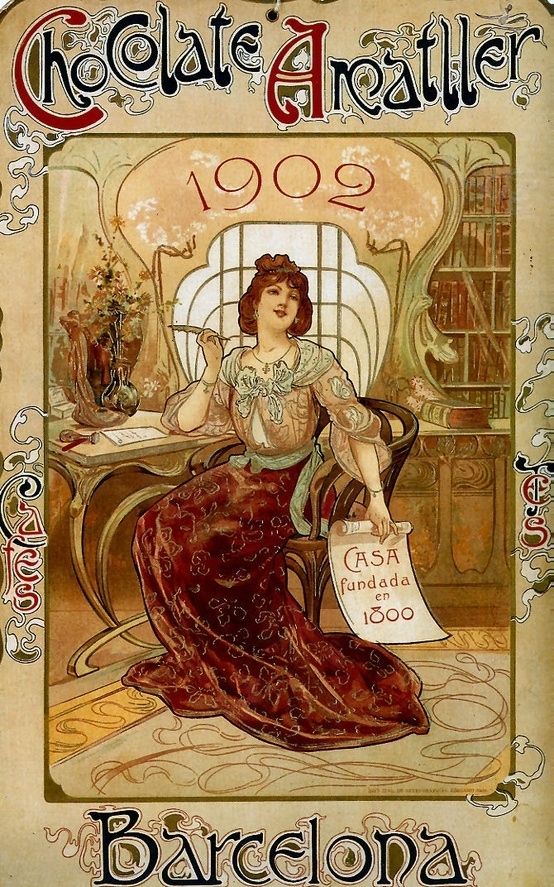 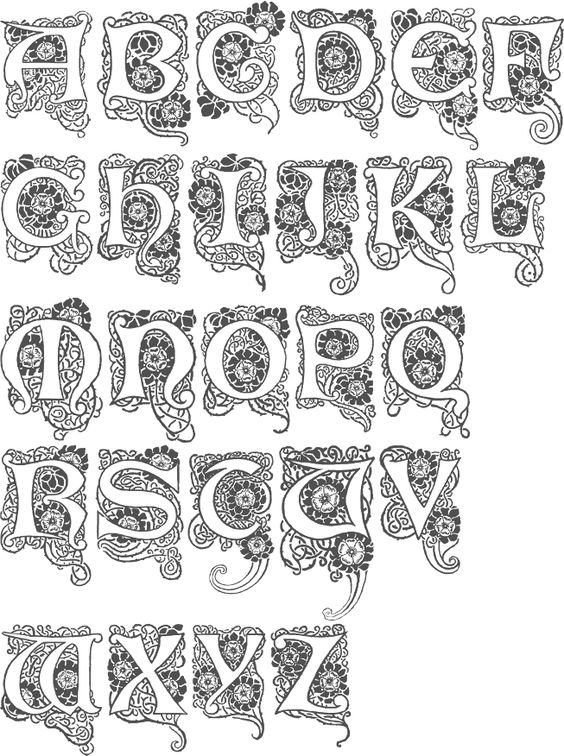 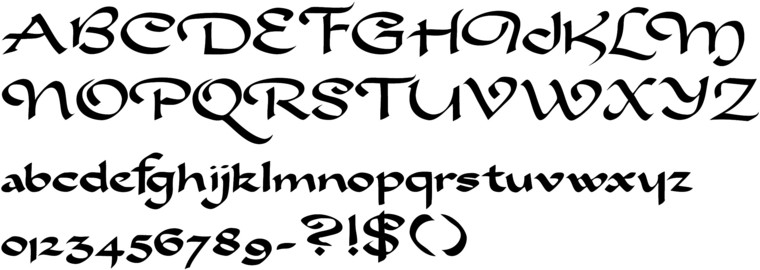 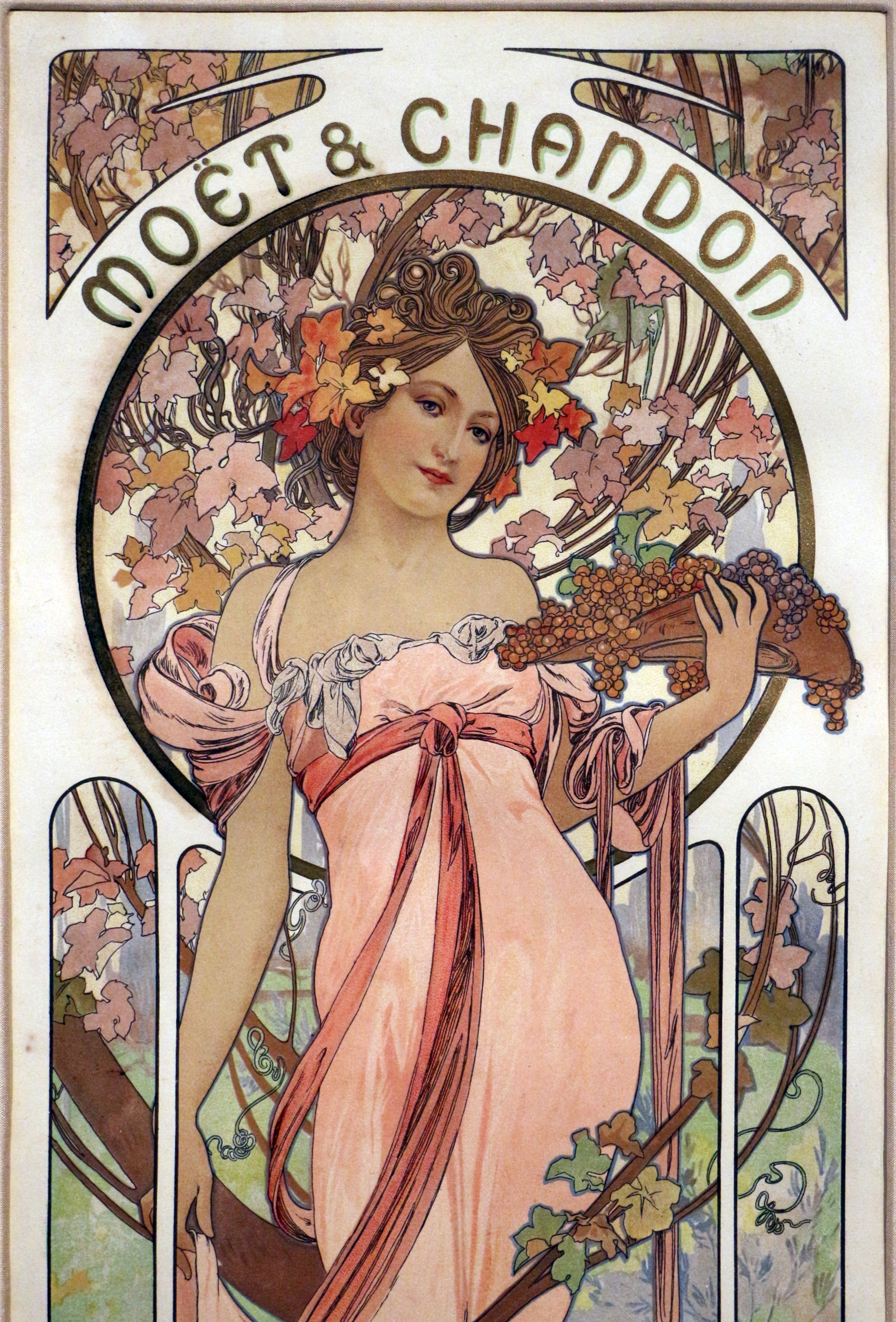 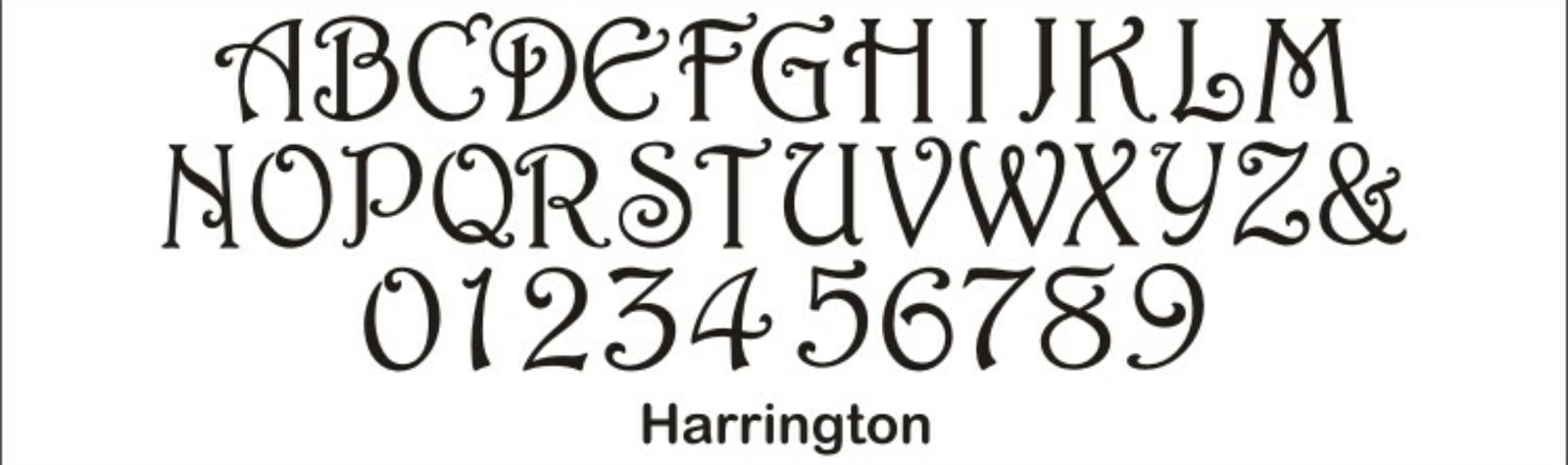 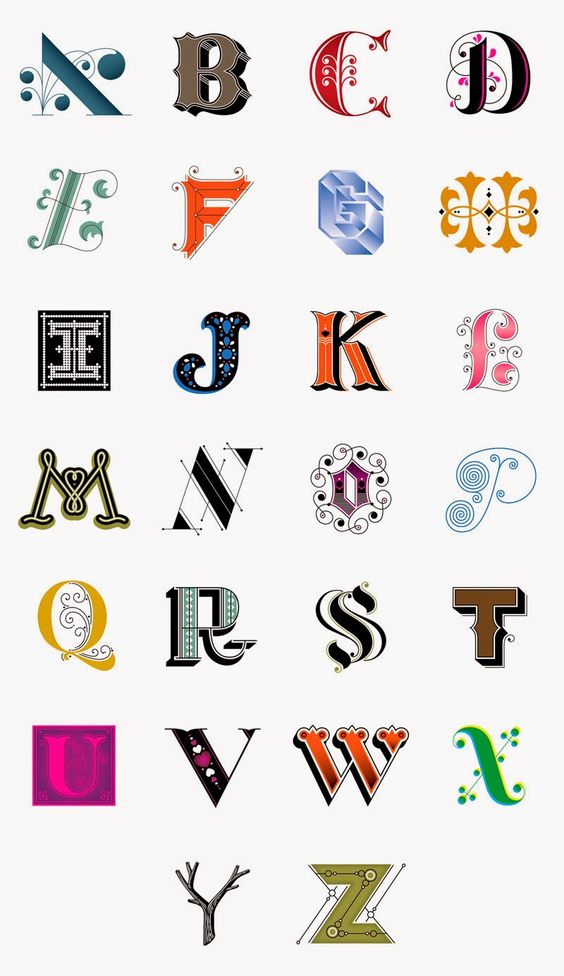